Das Thema:
Ich suche meine Sportgeräte.
Lernziele:
Schüler können Wortschatz  zum Tema Sportgeräte mit Possesiv Artikel im Akkusativ und das Verb ,,suchen ,, erschließen üben und   Dialoge selbst durchführen.
Welche Sportgeräte kennt euch?
https://www.goconqr.com/mindmap/27137579/sportger-te
Seht euch diese Grammatikkasten,mit den Posseiv Artikeln im Nominativ und Akkusativ!
Possesiv Artikel,Nominativ und Akkusativ I und II Person
m                        f                                         n
 Nom        mein   (der) Roller          meine (die) Tasche            mein (das) Händy 
 Akk         meinen der Roller     meine (die) Tasche       mein (das) Händy 

 Nom           dein Roller             deine Tasche             dein Händy  
  Akk              deinen                      deine                            dein

           Das Händy , der Roller,  die Tasche
Possesiv Artikel,Nominativ und Akkusativ  III Person
er                m                                                f                                         n
 Nom             sein   (der) Roller          seine (die) Tasche            sein (das) Händy 
 Akk               seinen der Roller           seine (die) Tasche           sein (das) Händy 
               sie
 Nom           ihr Roller                            ihre Tasche                       ihr Händy  
  Akk              ihren  Roller                           ihre  Tasche                           ihr   Händy

           Das Händy , der Roller,  die Tasche
Possesiv –Artikel : Nominativ und AkkusativIII Person
m                   f                      n                 Plural

     
                        N      AKK          N       Akk        N     AKK                                               
    er               sein/seinen    seine/seine     sein/sein         seine
    sie               ihr/ihren        ihre/ihre        ihr/ihr              ihre
     es              sein/sein         seine/seine     sein/ sein       seine
die
der
das
die
Verben mit Akkusativ !
haben                                      
brauchen                                         (Akkusativ)
suchen 
finden
                                                            
                                                       Nominativ
 sein                                  ( ich bin, du bist,er /sie /es ist)
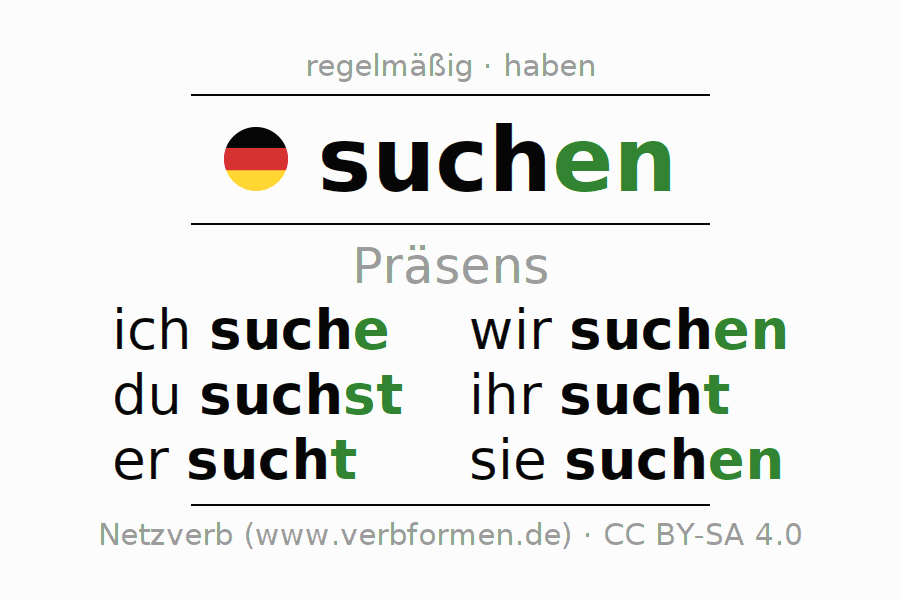 Lest die Dialogen in Rollen nach dem Muster,denkt an den richtigen Possesivartikel im Akkusativ!
1.
       - Was sucht Markus?
       - Er sucht …… Handy (seinen,/seine/ sein).

-Was sucht Tina?
        -Sie sucht  …….Tennisschlager ( ihren/ihre/ihr
Lest die Dialogen in Rollen nach dem Muster,denkt an die richtigen Possesivartikel im Akkusativ!
3.        -Was suchst du ?
            -Ich suche …….Inlineskates (meinen/ meine/ mein/ meine)
            
  4.        - Was suchst du?
              - Ich suche ……Sporttasche. (meinen meine mein)
Lest die Dialogen in Rollen nach dem Muster,denkt an die richtigen Possesivartikel im Akkusativ!
5.        -Was suchst du ?
            -Ich suche …… Ball. (meinen meine mein)
            
  6.        - Was suchst du?
              - Ich suche ……Sporttasche. (meinen meine mein)
Lest die Dialogen in Rollen nach dem Muster,denkt an die richtigen Possesivartikel im Akkusativ !
7.        -Was suchst du ?
            -Ich suche …… Roller. (meinen meine mein)
            
  8.        - Was suchst du?
              - Ich suche ……Fahrad. (meinen meine mein)
Schauen Sie sich dieses Muster an und beenden Sie es nach diesem Muster
Macht zu zweit kurze Dialoge ,
 denkt an die richtigen Endungen!
-Was sucht Markus?  -Er sucht (sein,seinen seine)…….. .
-Was suchst du? -Ich suche (mein,meinen meine)……..  .
- Was sucht Markus ?  -Er sucht (seinen seine sein) ……. .
-Was sucht Tina? -Sie sucht (mein meine meinen) ……… .
- Was sucht Brigitte?  -Sie sucht (ihren ihre ihr).
- Was sucht Tina? - sie sucht (ihren ihre ihr)……. .
- Was suchst du? -Ich suche (meinen,meine,mein) ……. . .
Unterrichtsbewertung
https://answergarden.ch/create/